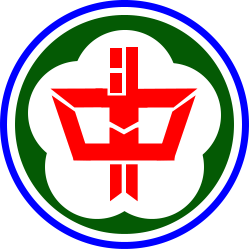 斗中人四季分享會
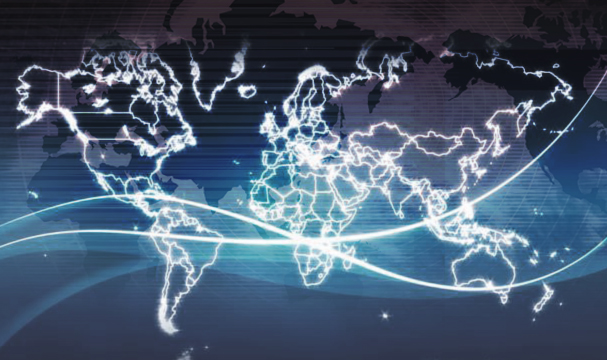 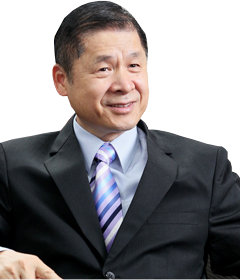 劉邦的危機管理哲學
陳連禎 校友
斗中人四季分享會
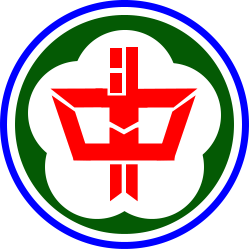 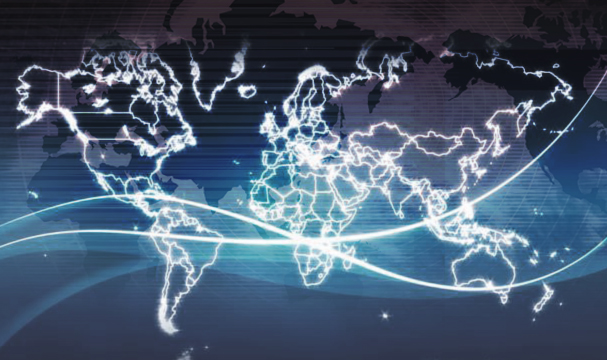 劉邦的危機管理哲學
    一. 非常時期才是危機
    二.非常人的領袖魅力
    三.劉邦的人力資源    四.劉邦的逆勢求生哲學
斗中人四季分享會
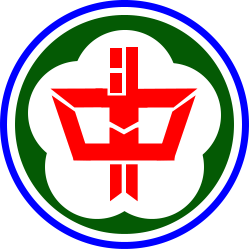 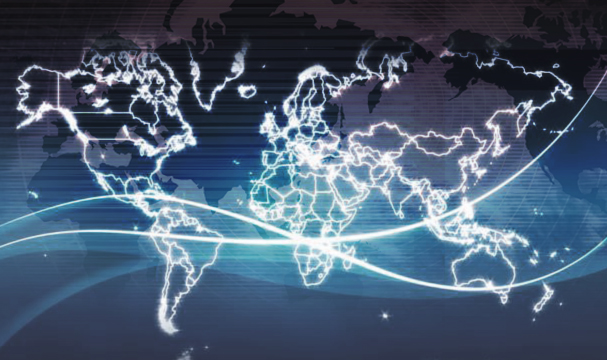 一. 非常時期才是危機
斗中人四季分享會
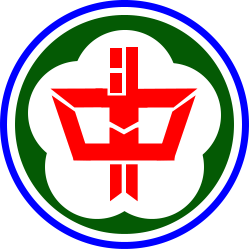 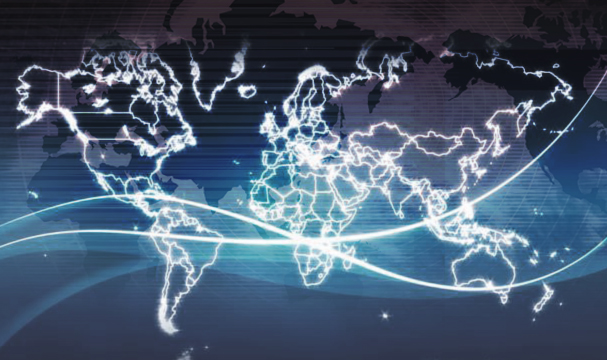 二.非常人的領袖魅力
斗中人四季分享會
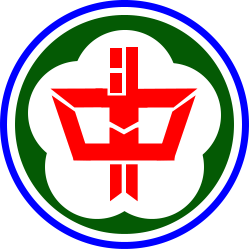 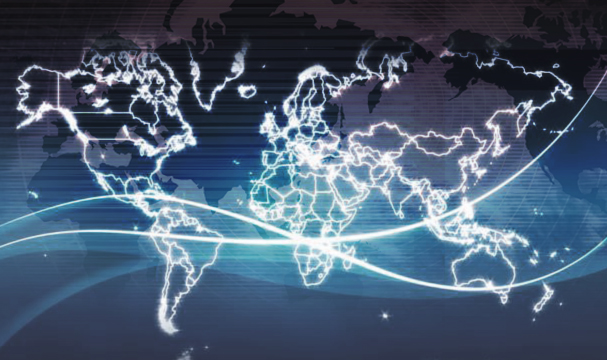 三.劉邦的人力資源          ※留地的初戀情人       ※韓信的衣食情節       ※蕭何的師友情誼
 ※數百的戰友與死士
斗中人四季分享會
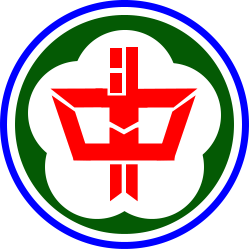 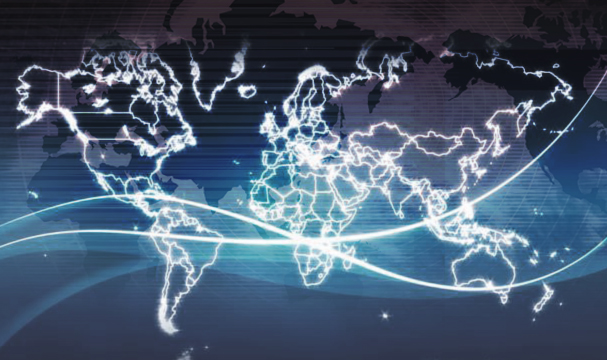 四.劉邦的逆勢求生哲學
※豐西澤的縱放人犯
※造神運動行銷品牌
※鴻門宴你是我的兄弟
※彭城大敗落荒而逃
※拋妻棄子無可奈何
※烹煮父親諒你不敢
※平城被圍違反性平
斗中人四季分享會
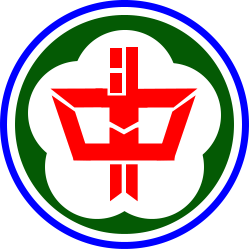 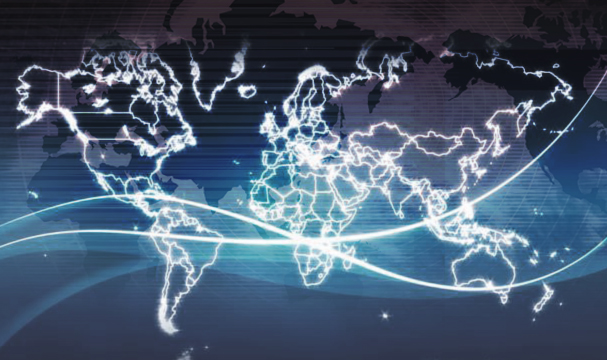 劉邦的危機管理哲學
結語